What’s in the cloud for testing
de mogelijkheden voor het testvak
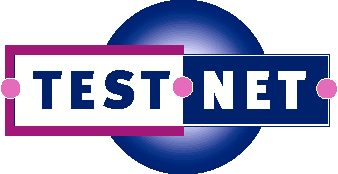 12 mei 2010
Agenda
Inleiding
Begripsvorming
Top 3 mogelijkheden Cloud
Performance testen
Testing as a Service
Beheer Testomgevingen
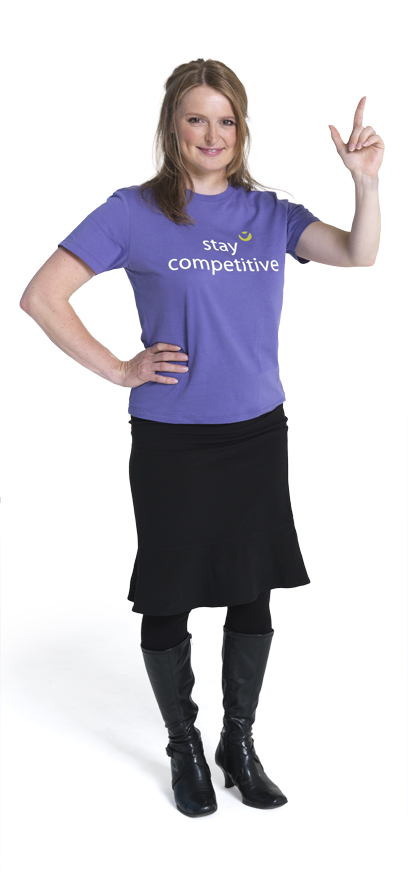 Introductie Edwin van Loon
ISEB Practitioner
Lean Six sigma green belt
12 jaar testervaring, waarvanruim 7 jaar in testautomatisering
Lid advisory board Test Automation Day 2012
Lid TestNet
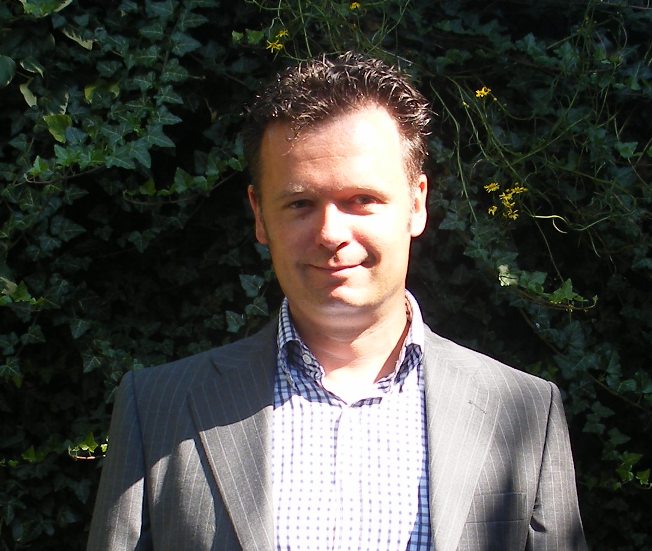 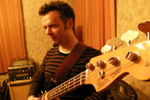 edwinvanloon
Edloon
Edwin.van.loon@valid.nl
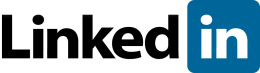 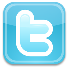 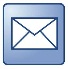 Introductie Valery Jacobs
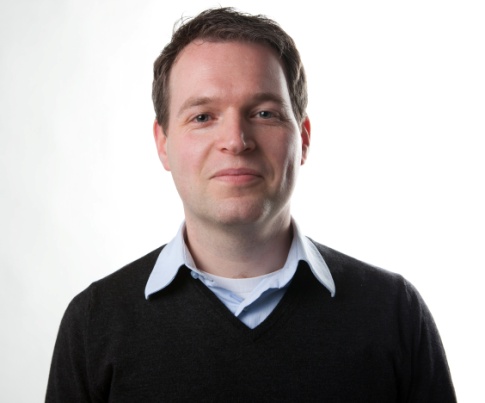 Technical Consultant
Windows Azure specialist
Bestuurslid Windows Azure User Group Nederland
Migration Assessments
Presentaties op 	TechEd Berlin, NGI, 	MicrosoftCloudExperience
Valeryjacobs
Valeryjacobs
valery.jacobs@valid.nl
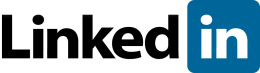 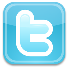 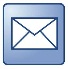 Agenda
Inleiding
Begripsvorming
Top 3 mogelijkheden Cloud
Performance testen
Testing as a Service
Beheer Testomgevingen
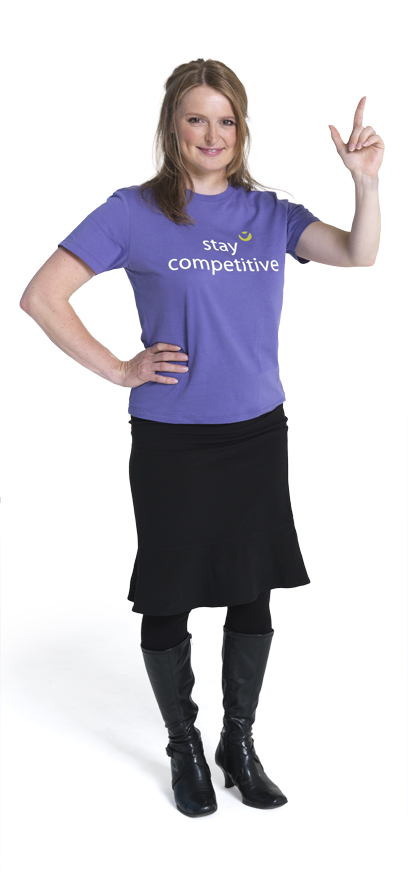 Cloud computing
Definitie:de toepassing van externe datacenters voor het consumeren van IT resources als software, rekenkracht, opslag en IT-ondersteunende services. 
Voordelen
Time to market
Schaalbaarheid
Minimale Kosten
Hybride toepassingen
Cloud testing, definitie
Definities:een vorm van software testen, waarbij webapplicaties, gebruikmakend van de cloud, worden ingezet om representatieve load te genereren voor het testen van websites. 

	Cloud testing allows you to use simulated web traffic to ‘load test’ a website or web application with a flexible, scalable and affordable testing environment.
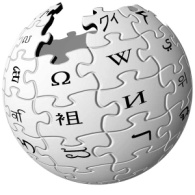 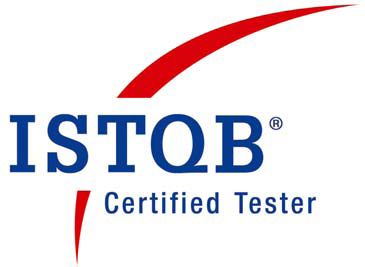 Specifieke kenmerken
Cloud als test tool
Genereren van load
Voordelen
Uniformiteit
Overal benaderbaar
Schaalbaarheid
Tijdelijkheid
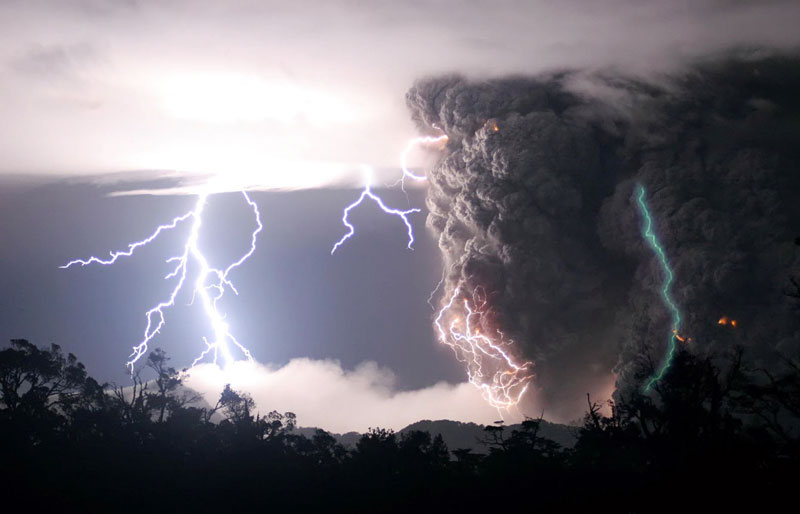 Agenda
Inleiding
Begripsvorming
Top 3 mogelijkheden Cloud
Performance testen
Testing as a Service
Beheer Testomgevingen
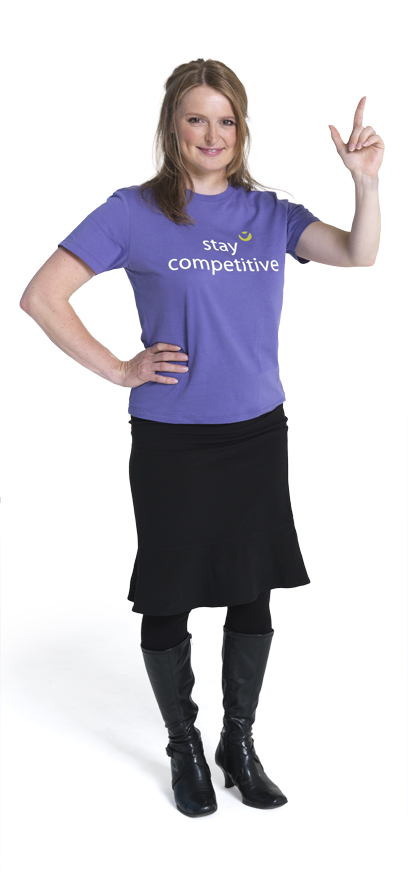 Performance testen
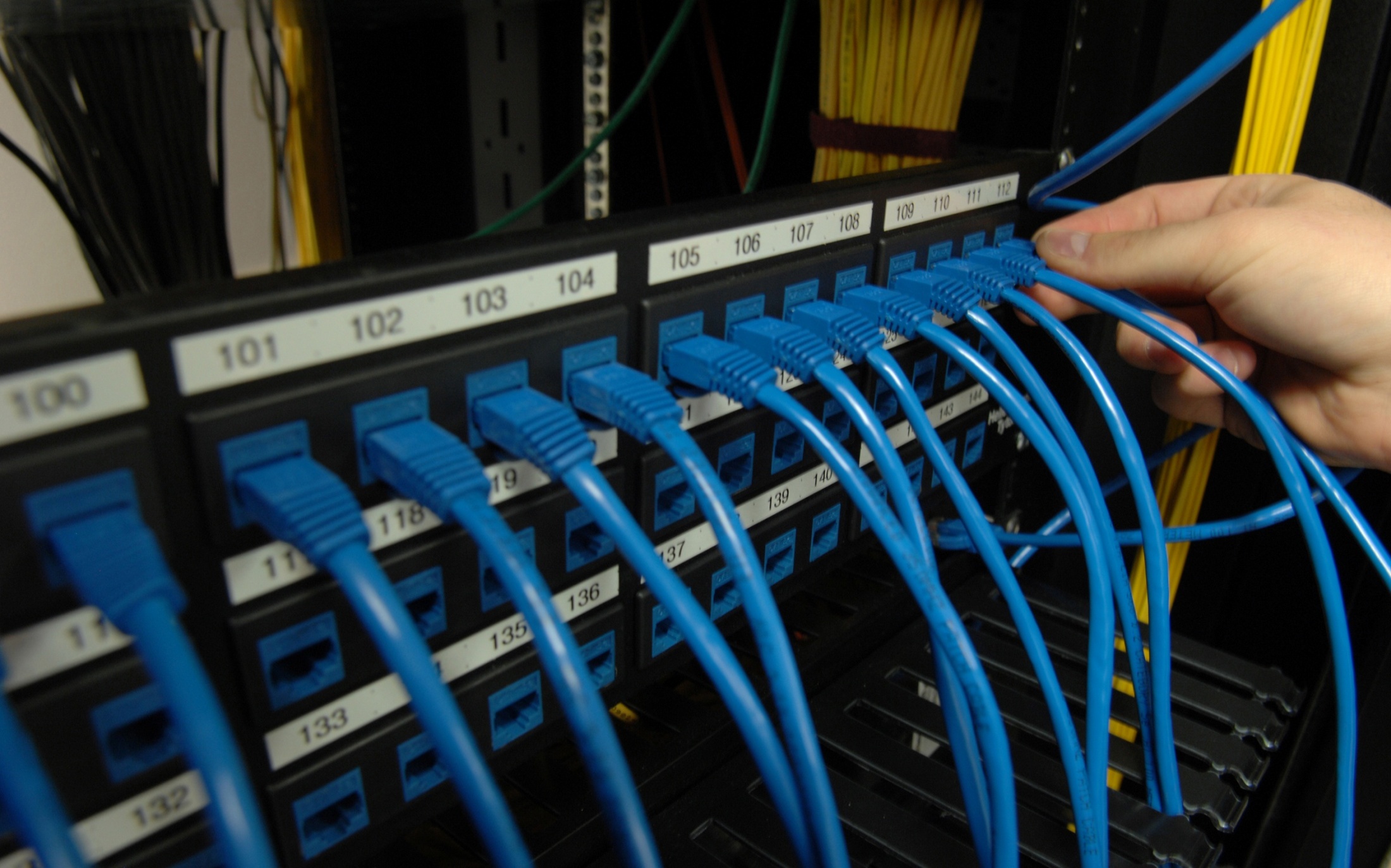 Geen infrastructurele beperkeningen
Controleerbare ‘Load’ 
Geografische testen (locatie onafhankelijk)


Voorbeeld: http://loadimpact.com
Cloud test tools
Different cloud test tool providers
HP Loadrunner in the cloud
Selinium (cross platform)
Micro focus SilkPerformer CloudBurst
IBM Smart Business Test Cloud 
Denk aan:
Latency (yougetsignal) bij test automatisering
Operationele kosten uitvoering van load testen
Testing as a Service
Delen van testware
Gezamenlijke testplannen en testcases
Publiceren van testresultaten

Joint test effort

Herbruikbaarheid van testautomatisering
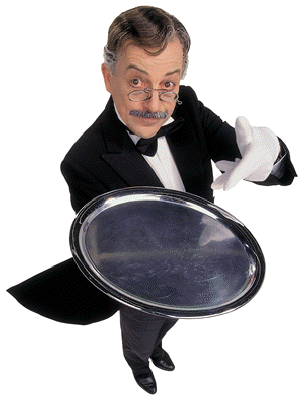 Beheer testomgevingen
Tijdelijke testomgevingen
100% representatief / homogeen
Microsoft Azure: VIP Swop overgang van test naar productie
Voordelen
Geen downtime
Geen fouten door verschillen in omgevingen
Demo VIP Swop
Agenda
Inleiding
Begripsvorming
Top 4 mogelijkheden Cloud
Performance testen
Testing as a Service
Beheer Testomgevingen
What’s in for testing on the Cloud
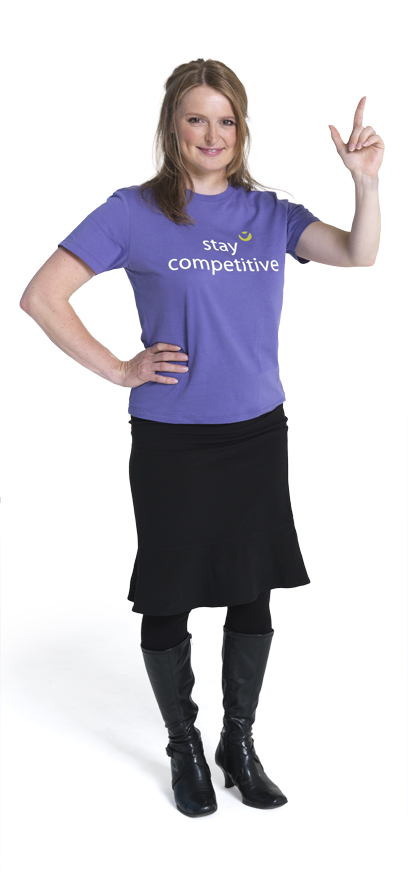 What’s in for testing on the Cloud
Beveiliging:
Compliancy statement
Hack testing
Continue monitoring
Testen van kosten modellen
Juridische beperkingen van de Cloud
Geschiktheid  eigen/lokale infrastructuur
Beschikbaarheid cloud:
Testen van vendors (Cloudsleuth)
Twee internet providers
Twee instances / multi-region
Vragen ?
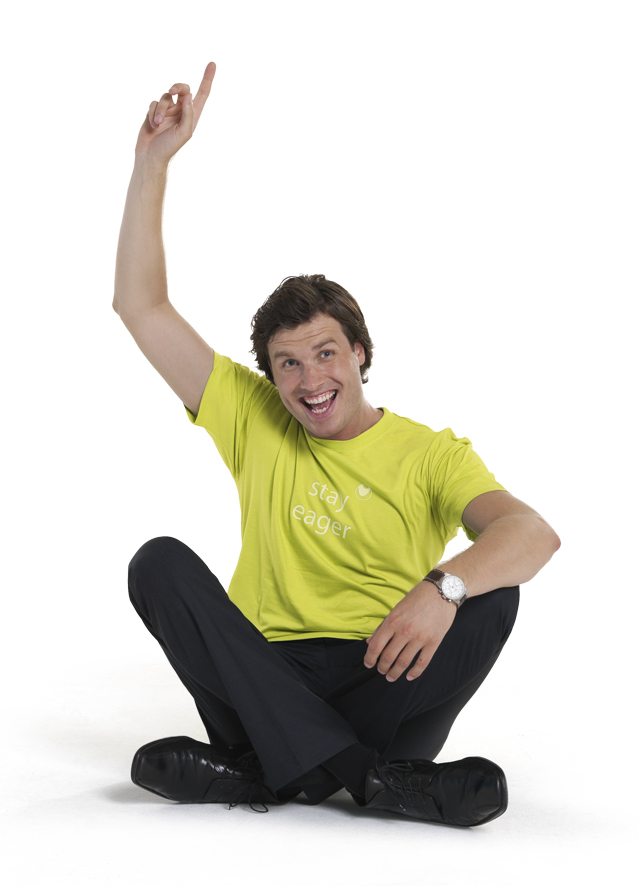 EdLoon
edwin.van.loon@valid.nl
valeryjacobs
valery.jacobs@valid.nl
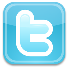 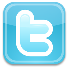 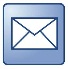 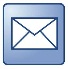 [Speaker Notes: Turned to power down during a test?]
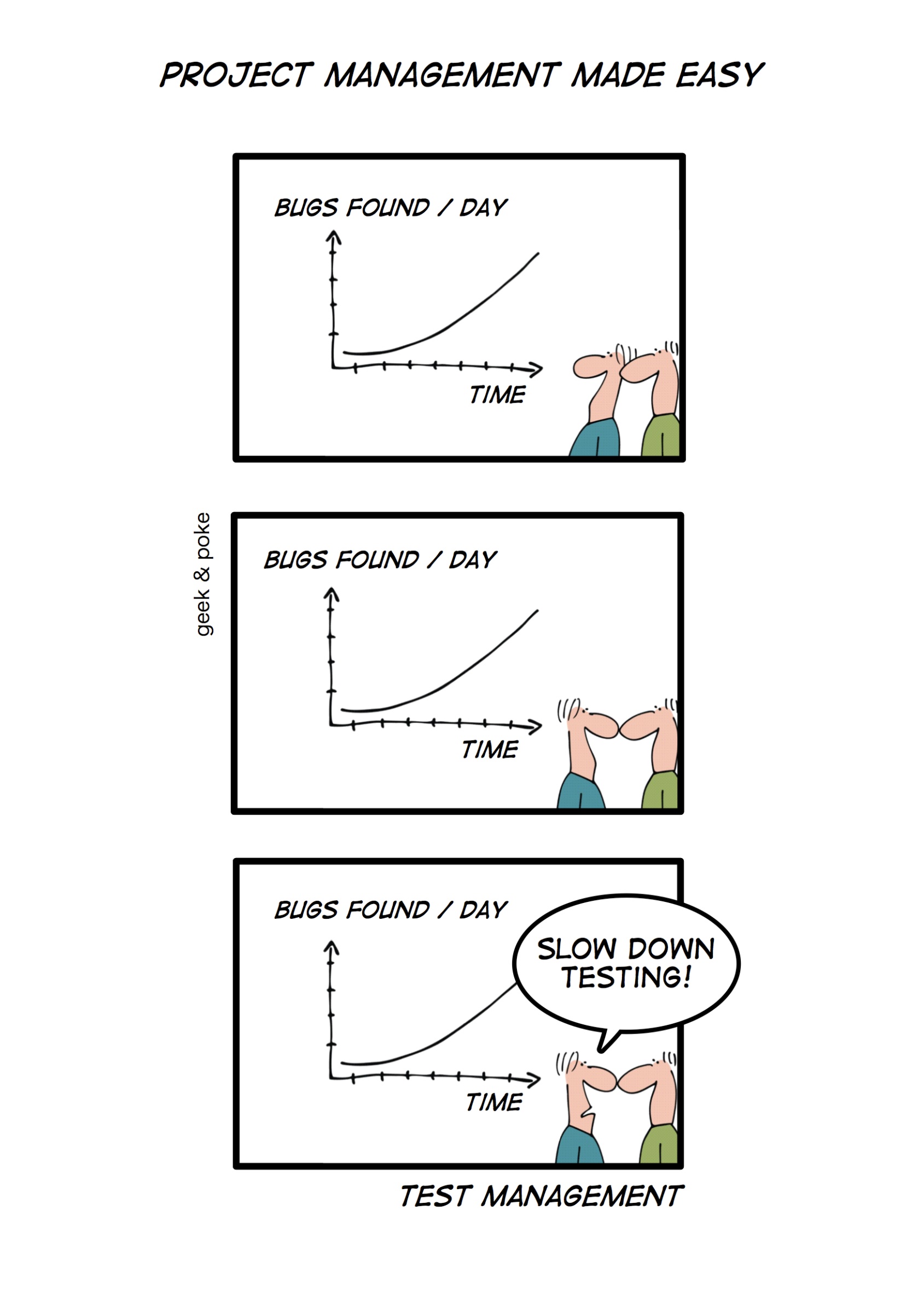 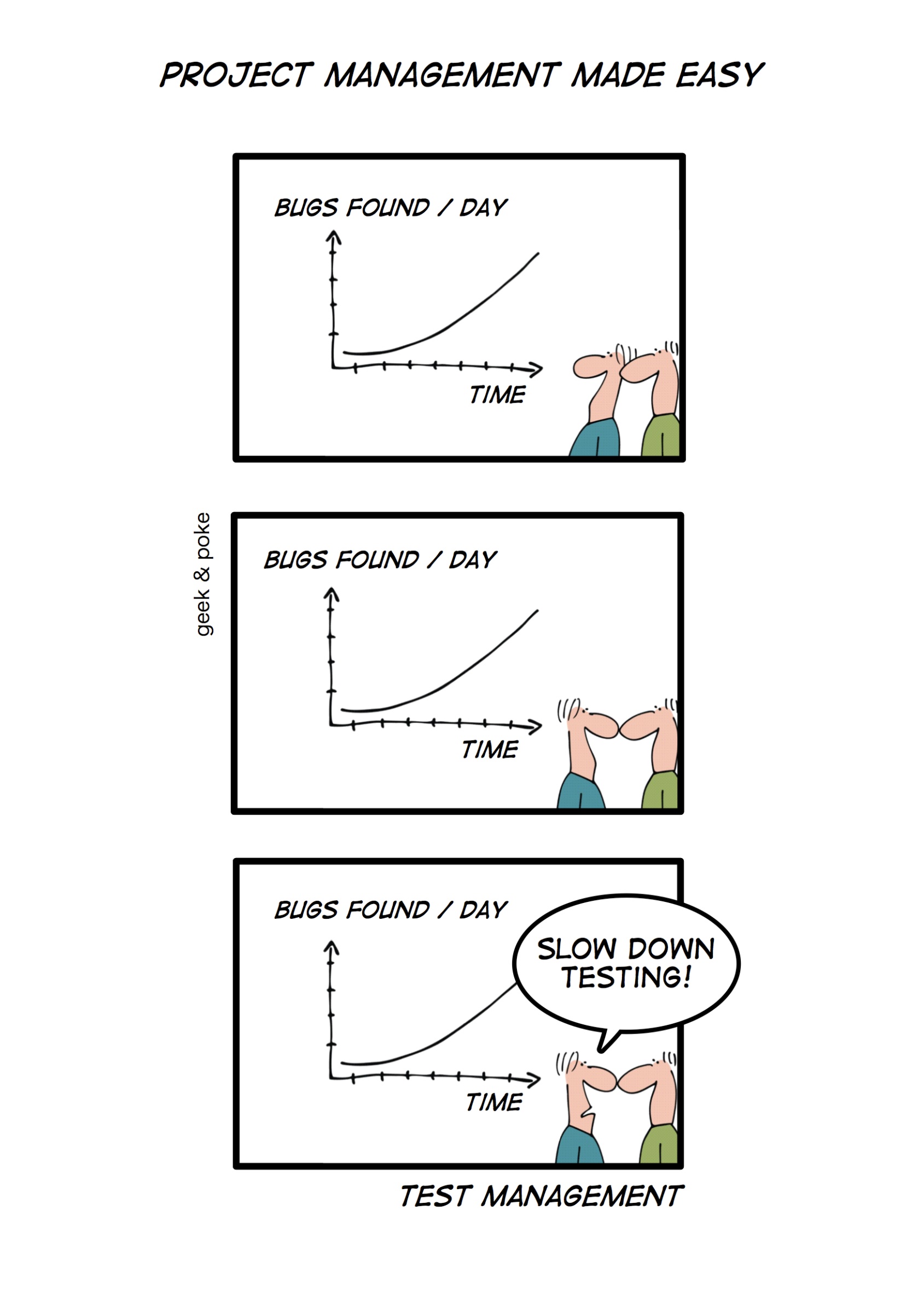 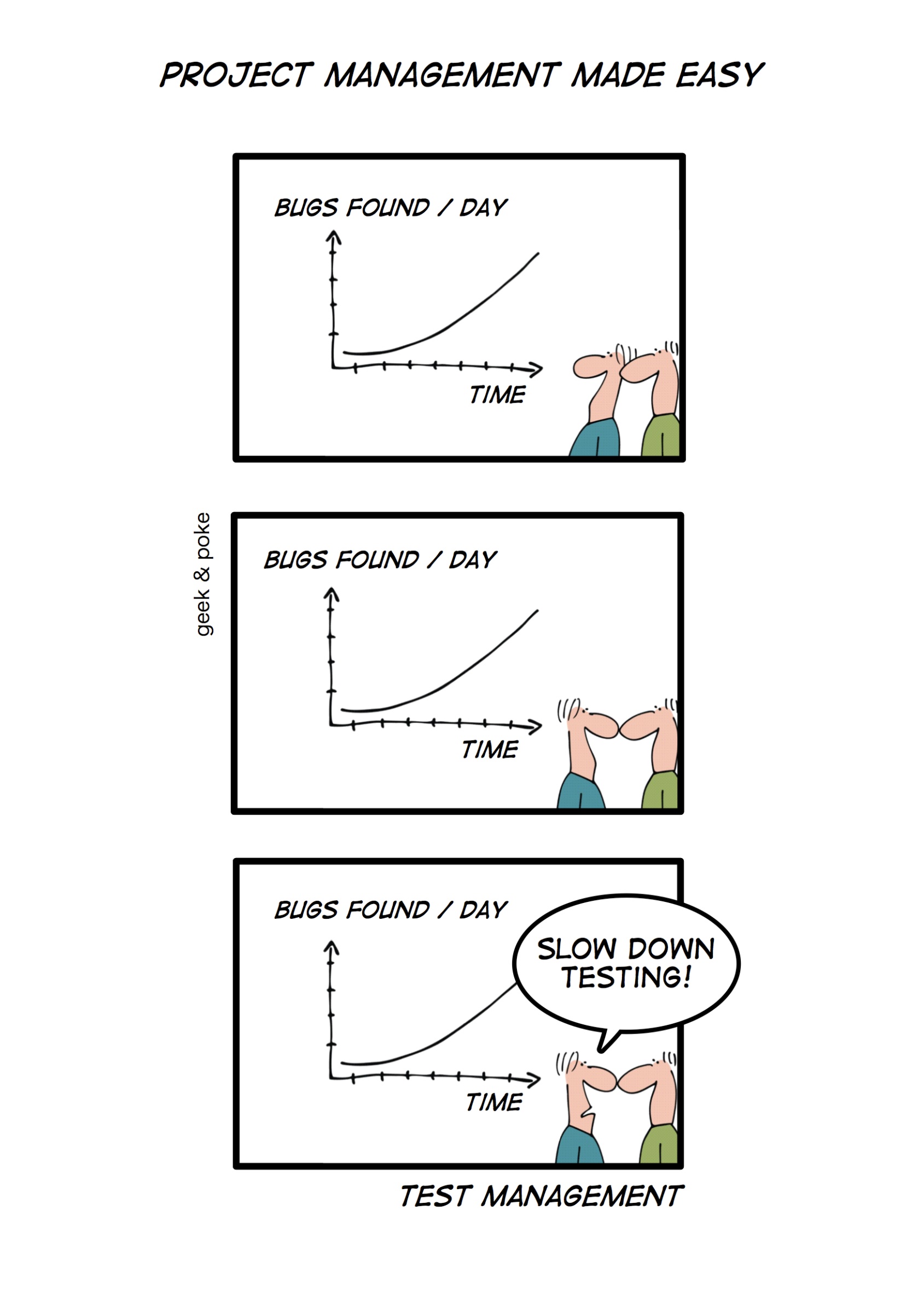